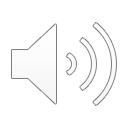 Hello Ms. Lewis class, welcome to this weeks review with the  Ecosystem!
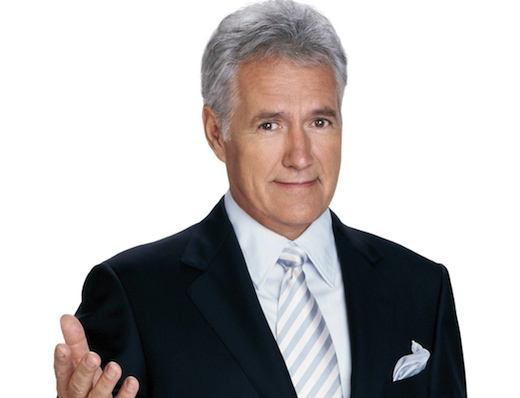 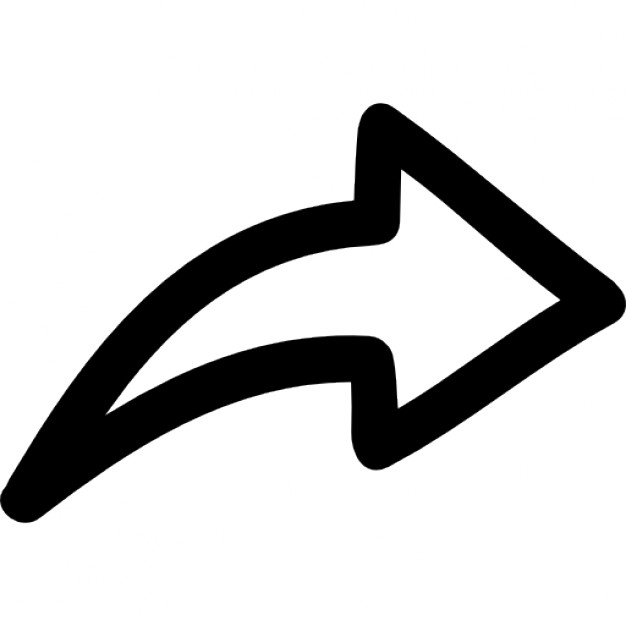 Vocabulary
Herbivores, Carnivores, and  Omnivores
Food Webs and Food Chains
Producers, Consumers, and Decomposers
100
100
100
100
200
200
200
200
300
300
300
300
400
400
400
400
What is a consumer?
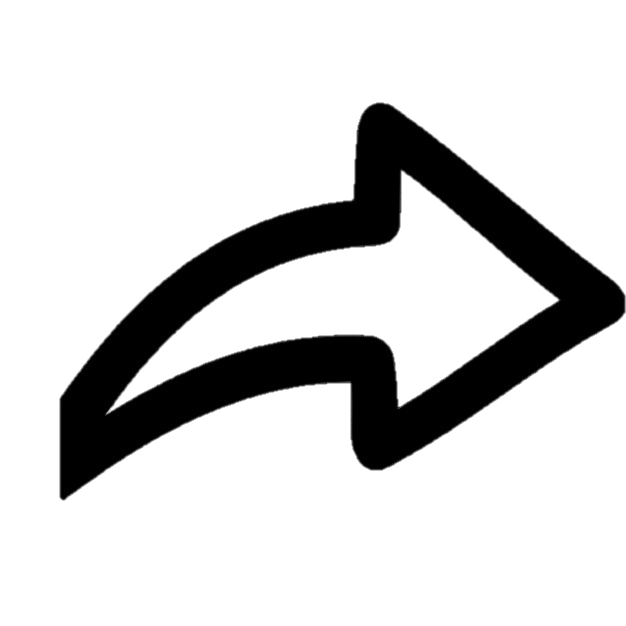 Organisms that cannot make their own food
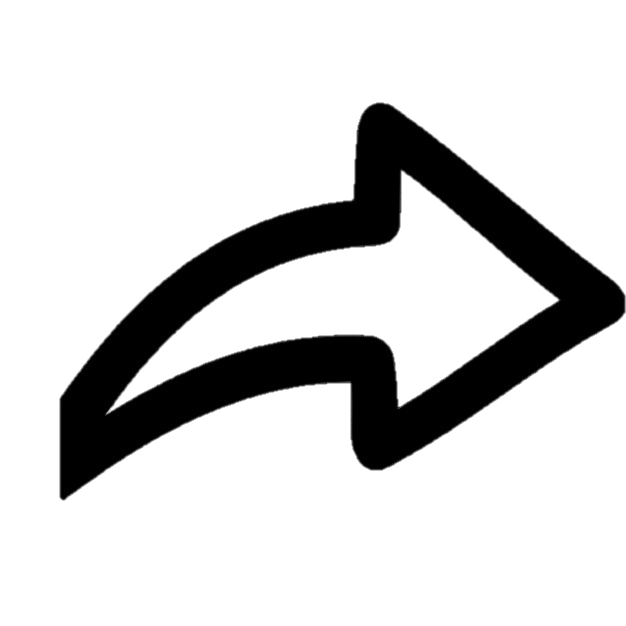 Are humans considered consumers 
and why?
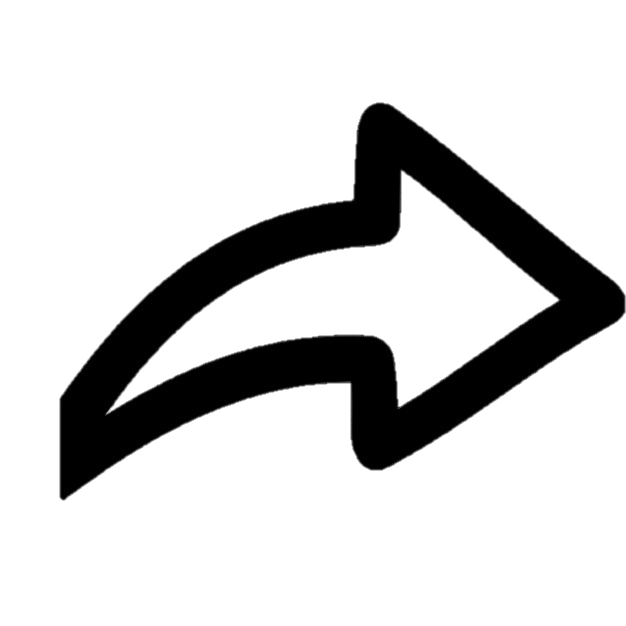 Yes humans are considered consumers because they do not 
produce their own food nor do they decompose their food
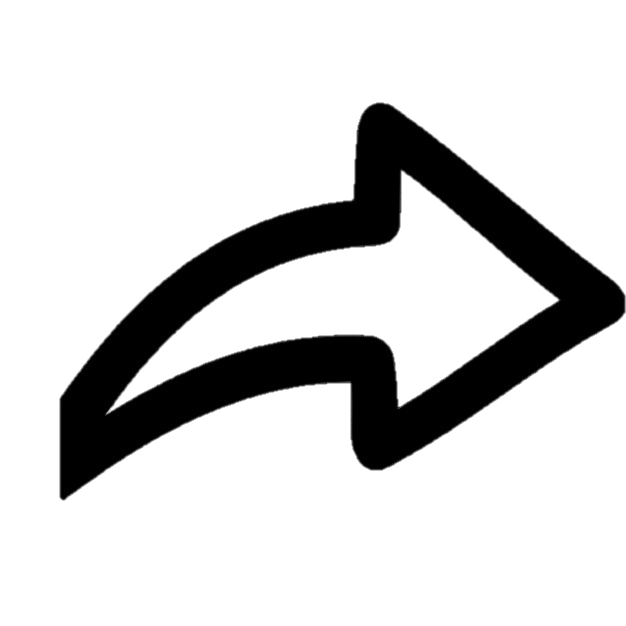 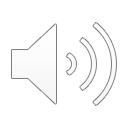 Name a producer that can be found in the sea
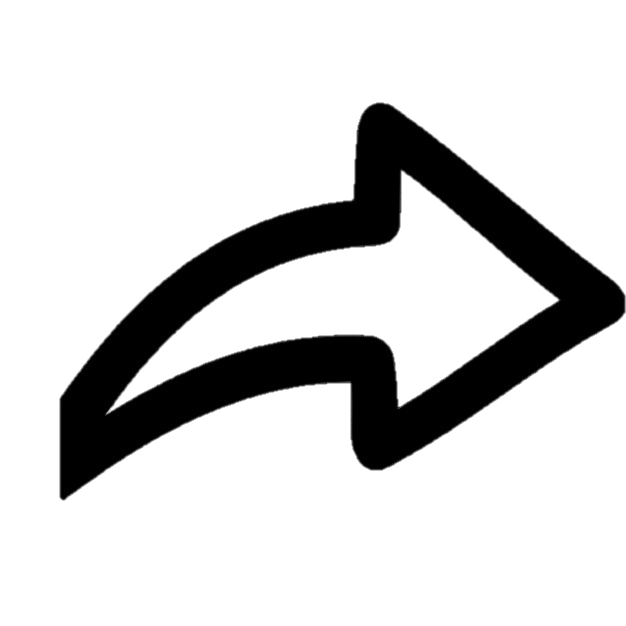 Seaweed OR Phytoplankton
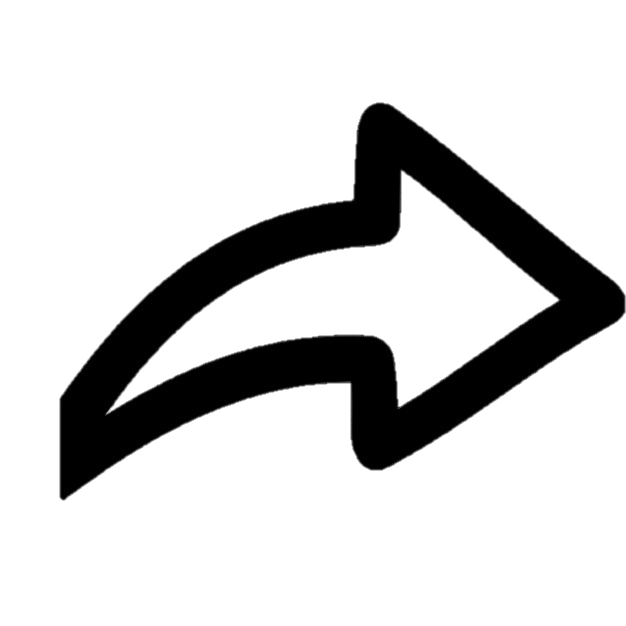 What are the two most common decomposers?
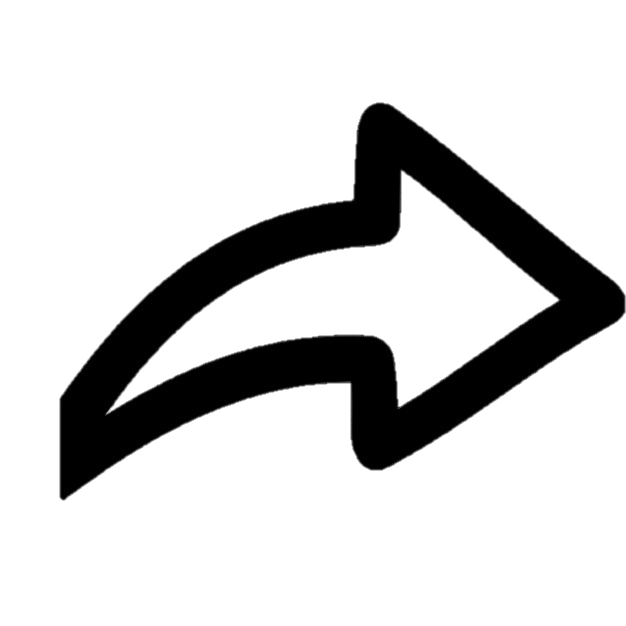 Fungi AND Bacteria
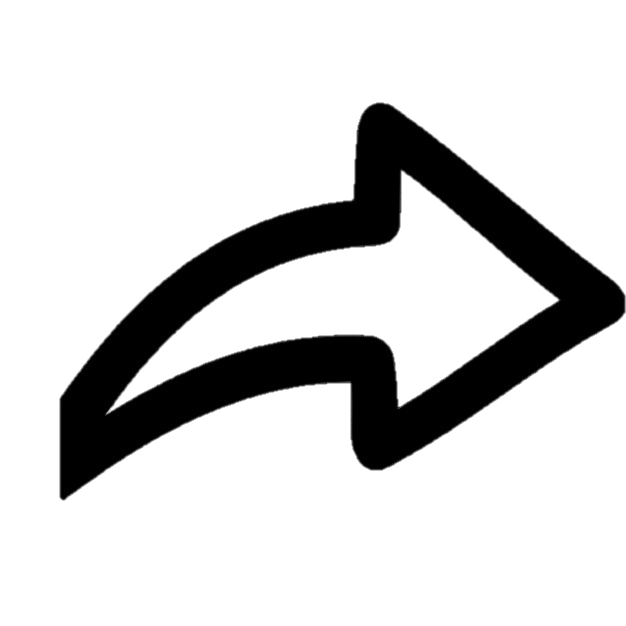 What is a carnivore?
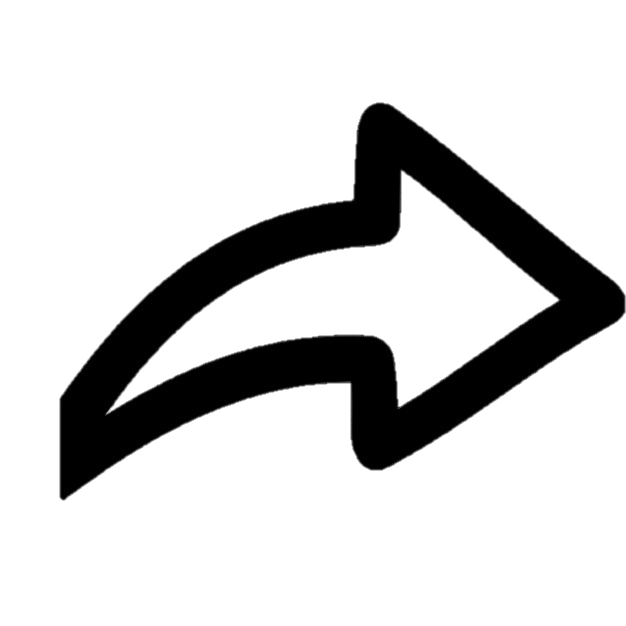 Animals that eat mainly meat
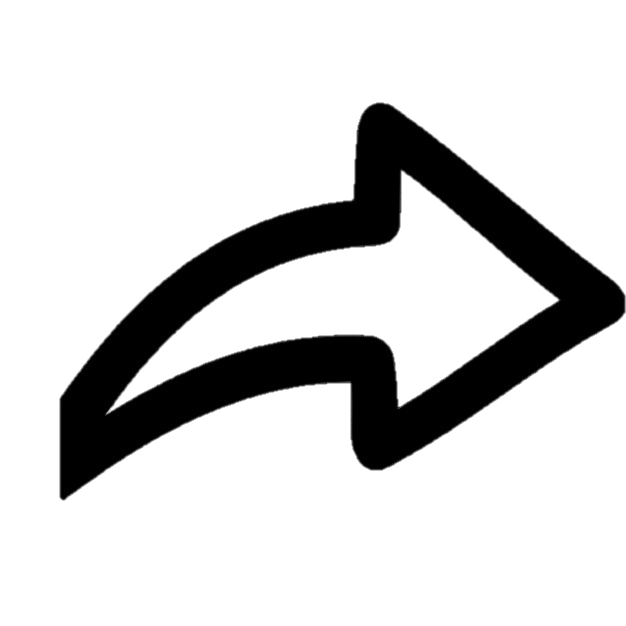 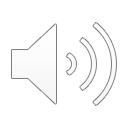 Is a Lion a omnivore, carnivore, or herbivore?
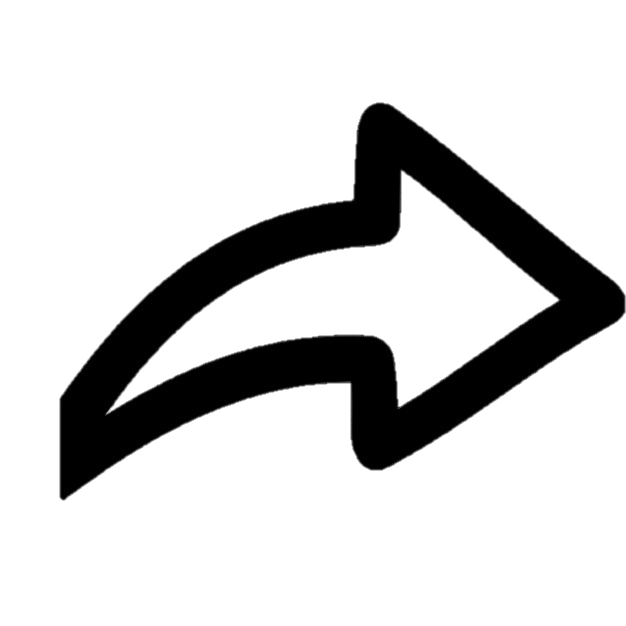 Carnivore
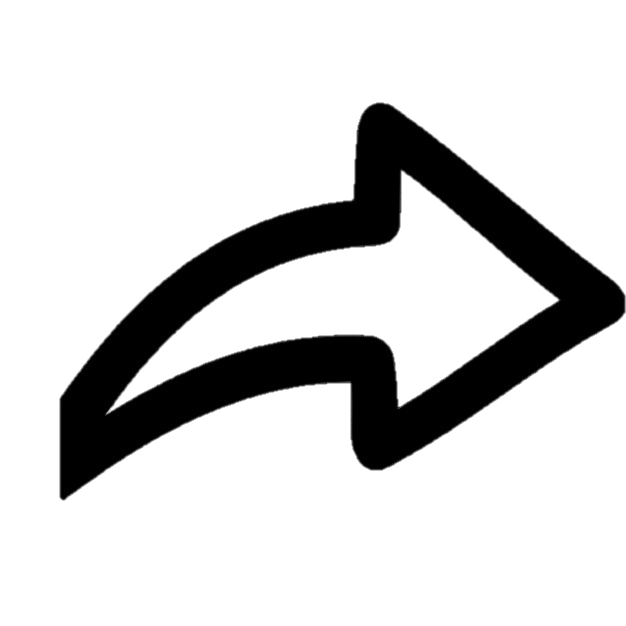 What do herbivores mainly eat?
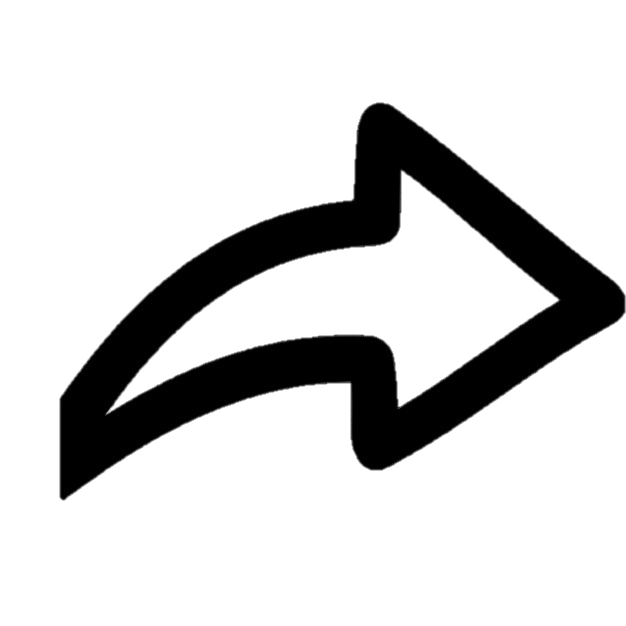 PLANTS
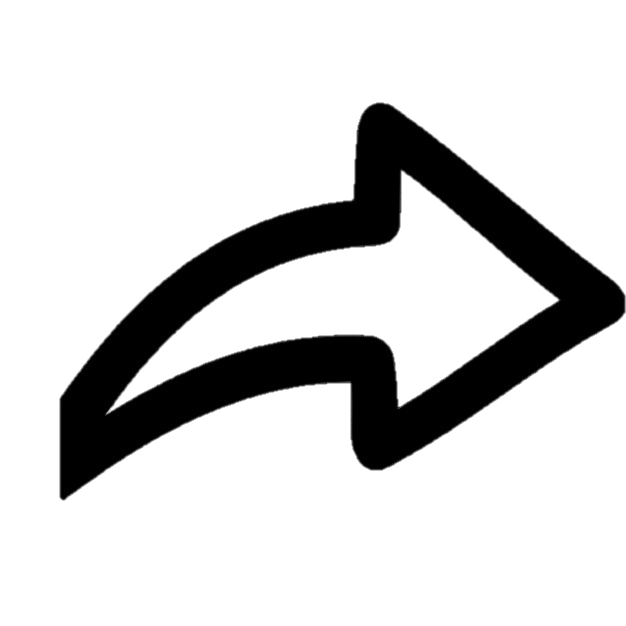 Is a human a carnivore, omnivore, or herbivore?
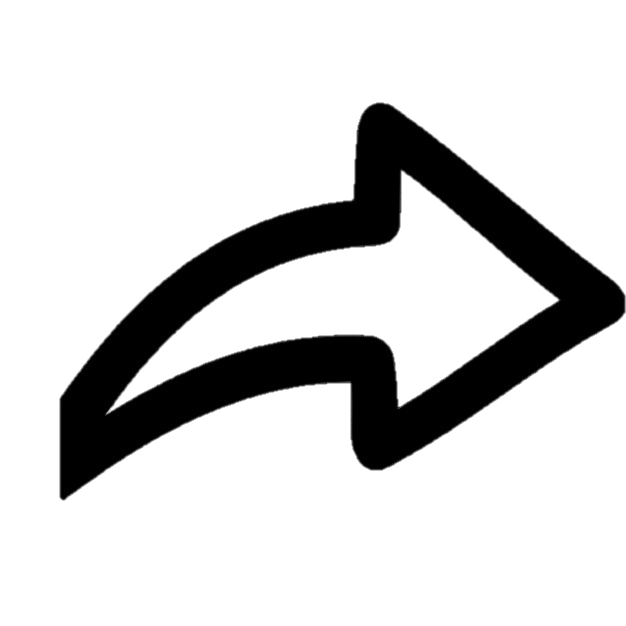 Omnivore
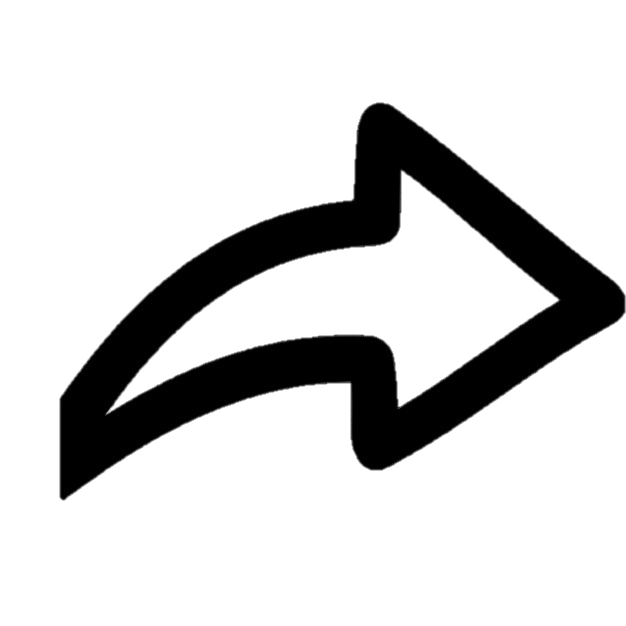 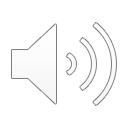 What is a food chain?
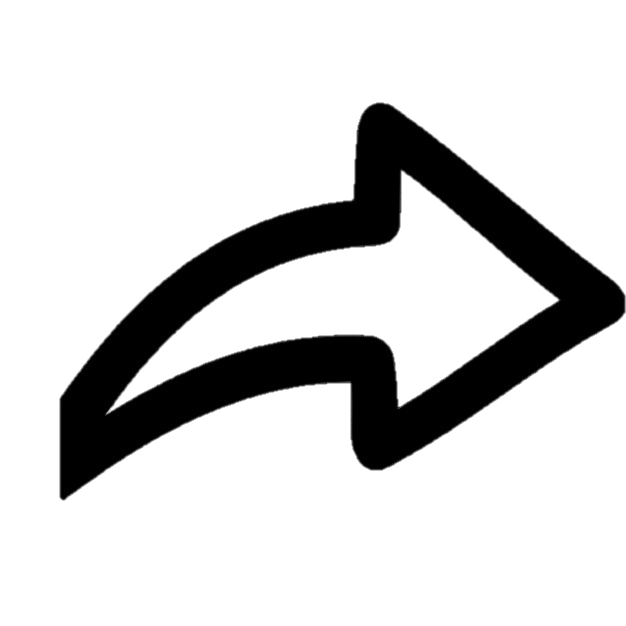 Shows how each living things get foo, and how nutrients and energy passed from creature to creature.
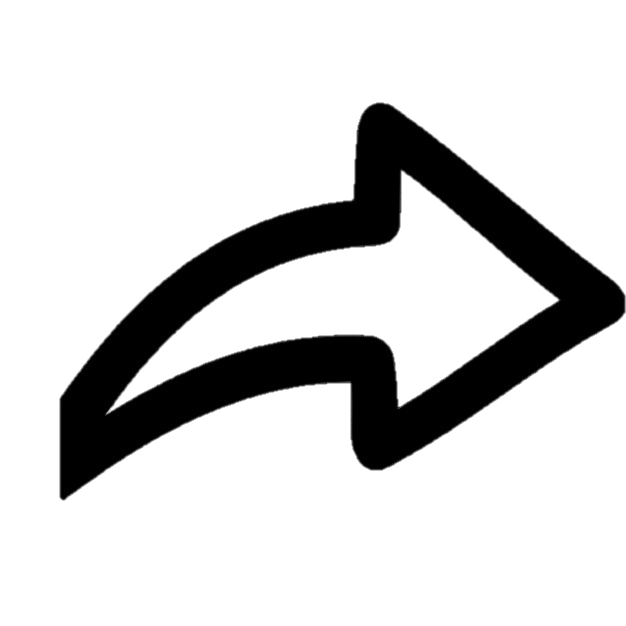 Is this a food chain or food web?
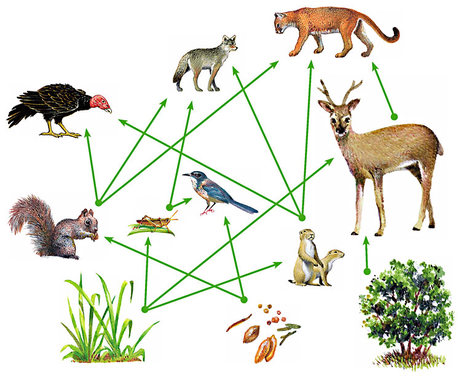 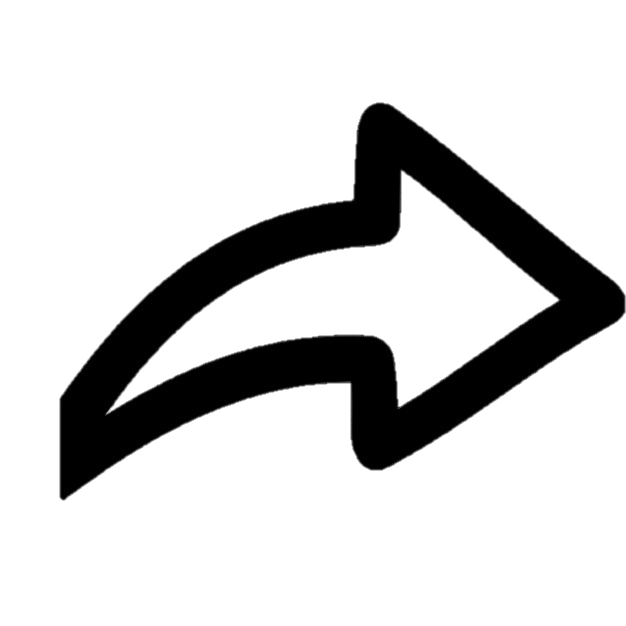 Food Web
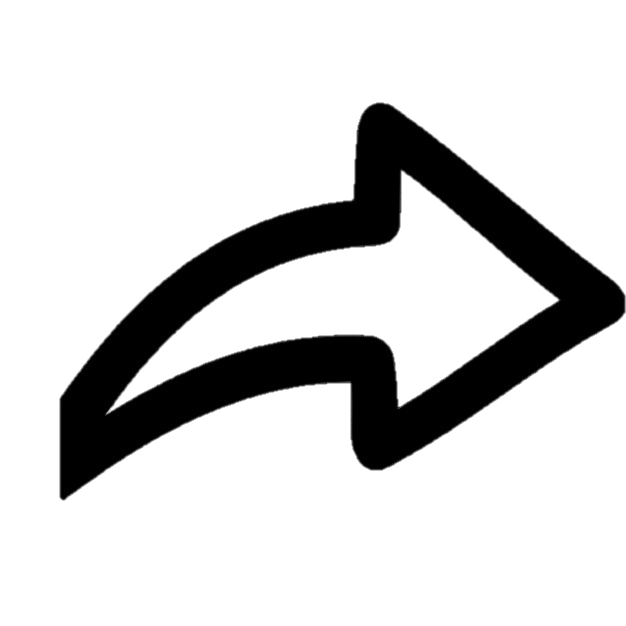 True or False
All food chains are food webs
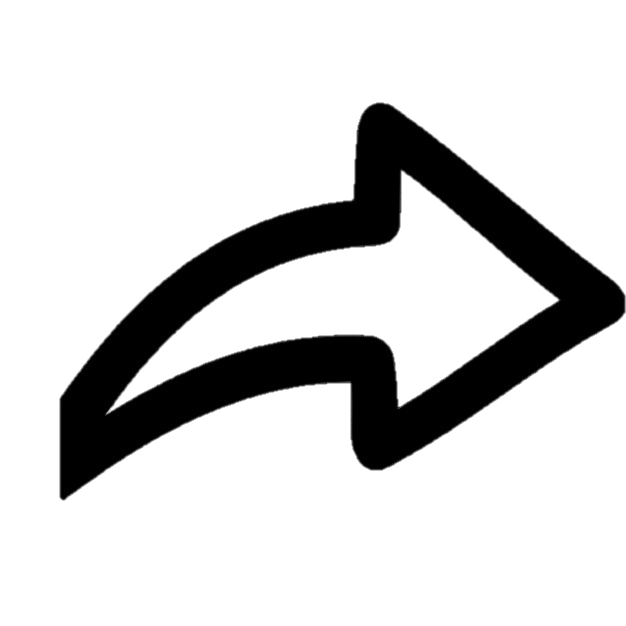 True food webs are made up of many food chains
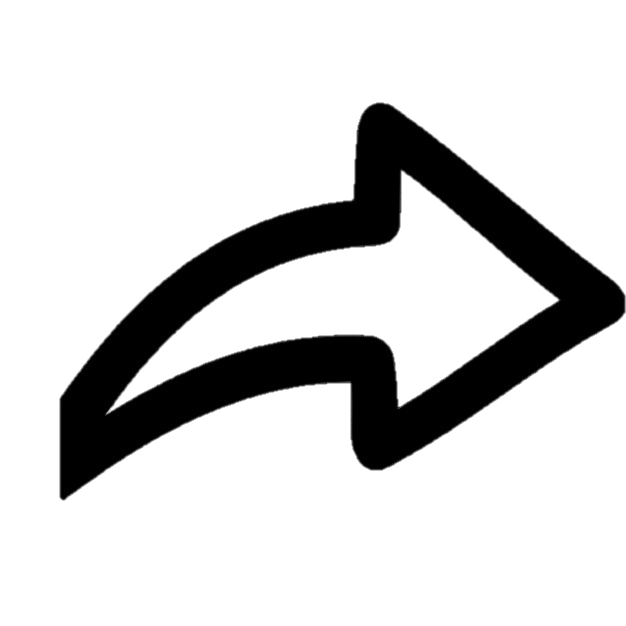 What is the main source of energy in a food chain or food web?
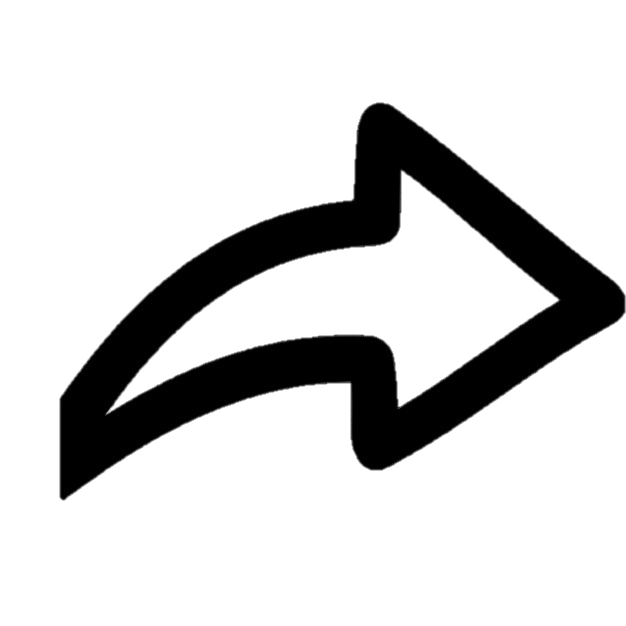 The sun
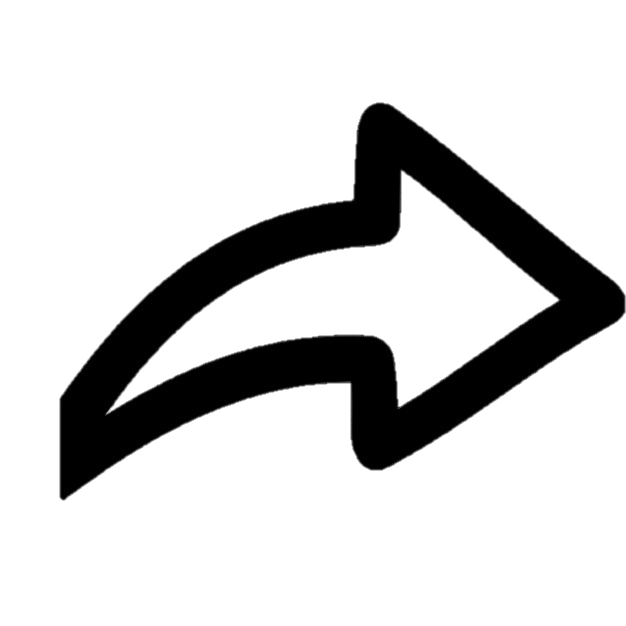 What is a habitat?
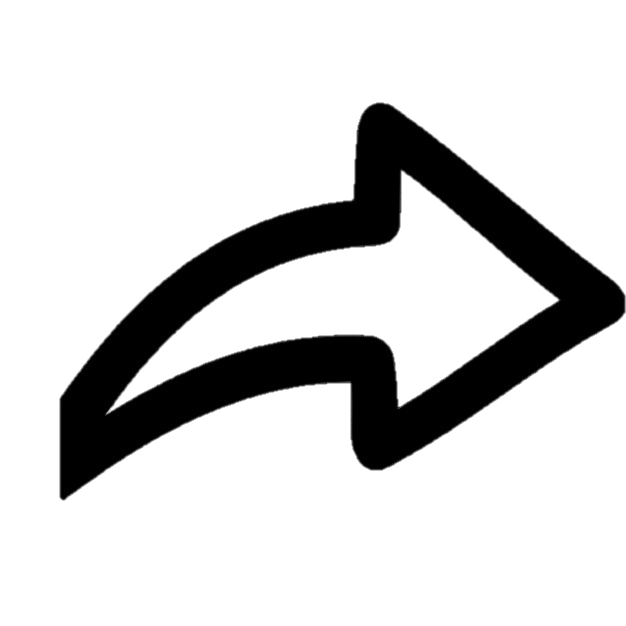 Where animals live
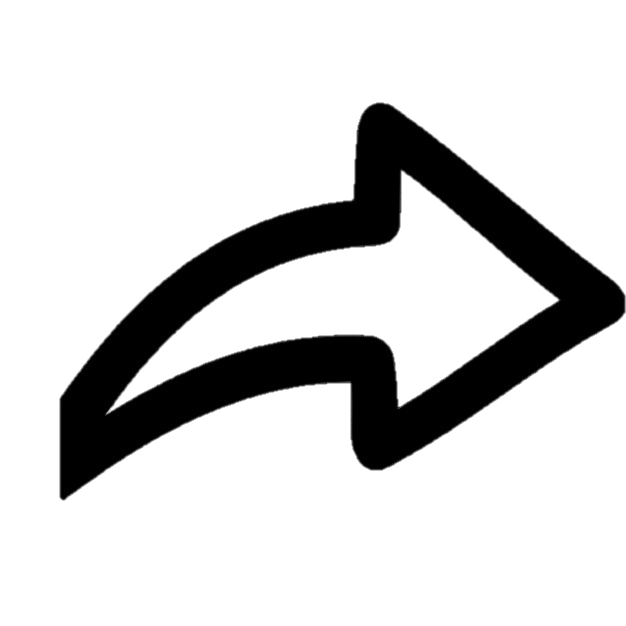 An animals role in its environment is called its?
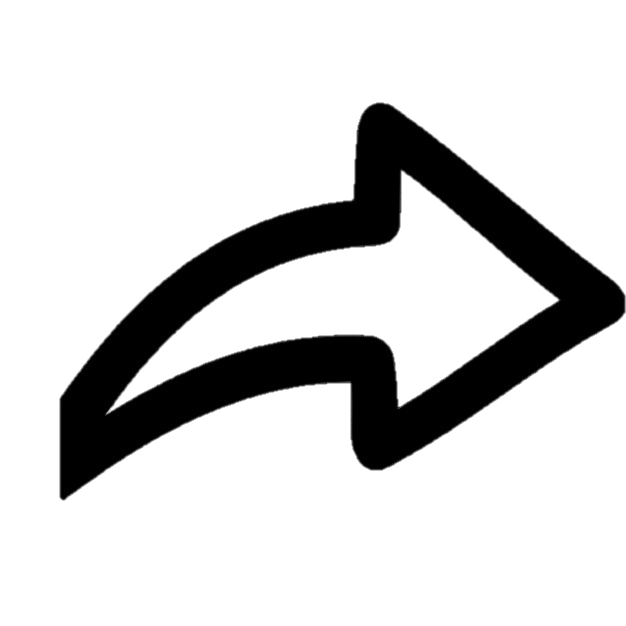 Niche
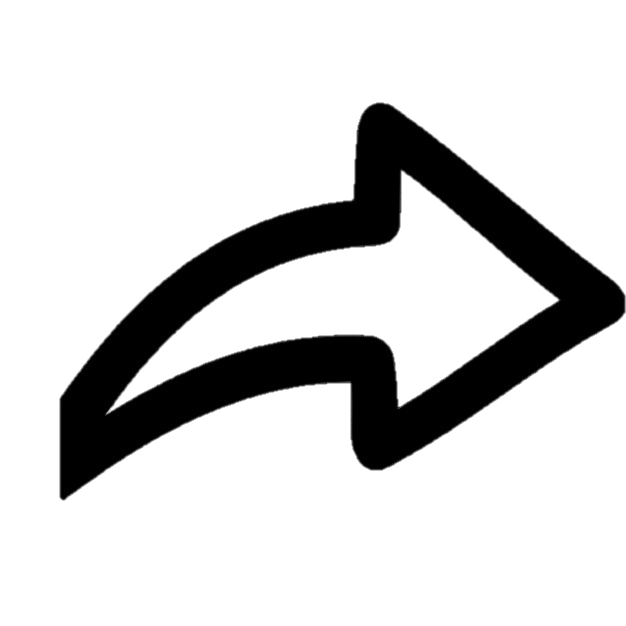 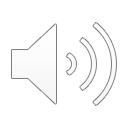 A hawk would be considered a _____ to a bird.
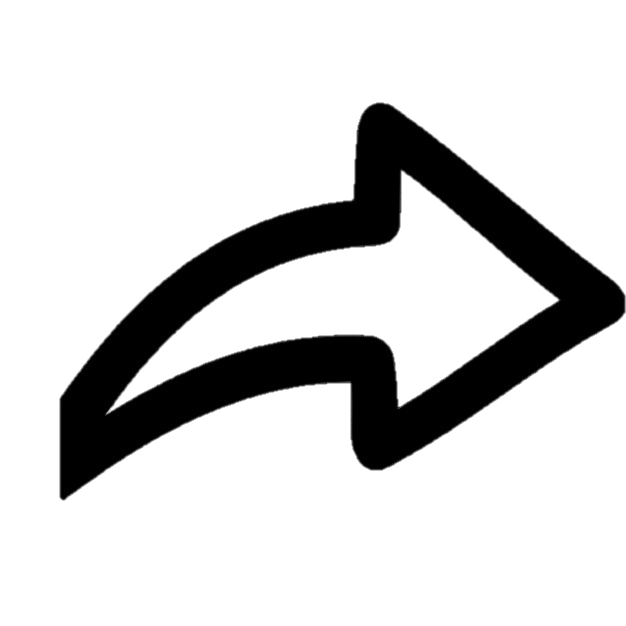 Predator
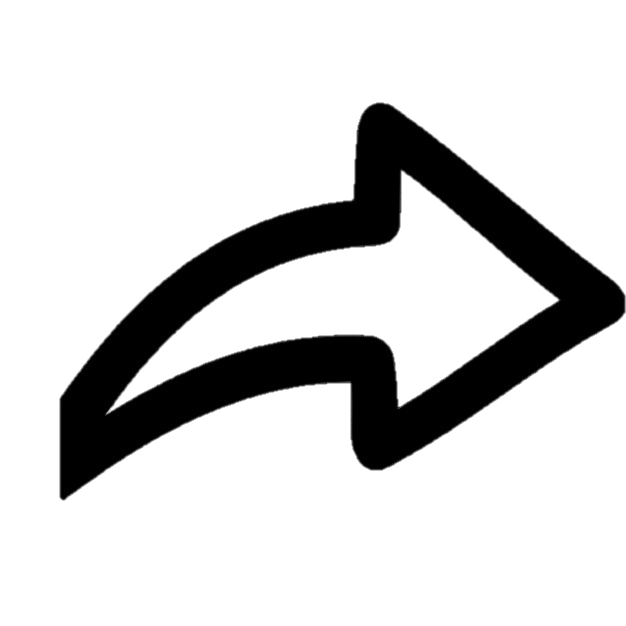 What makes up a population?
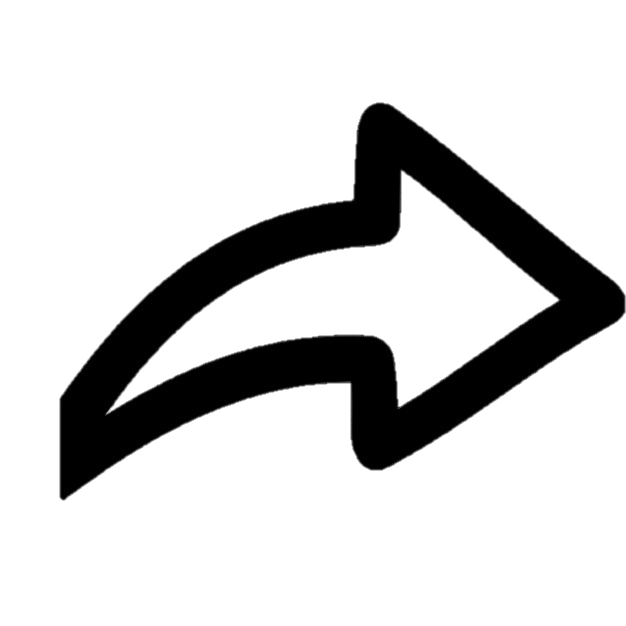 Two or more animals
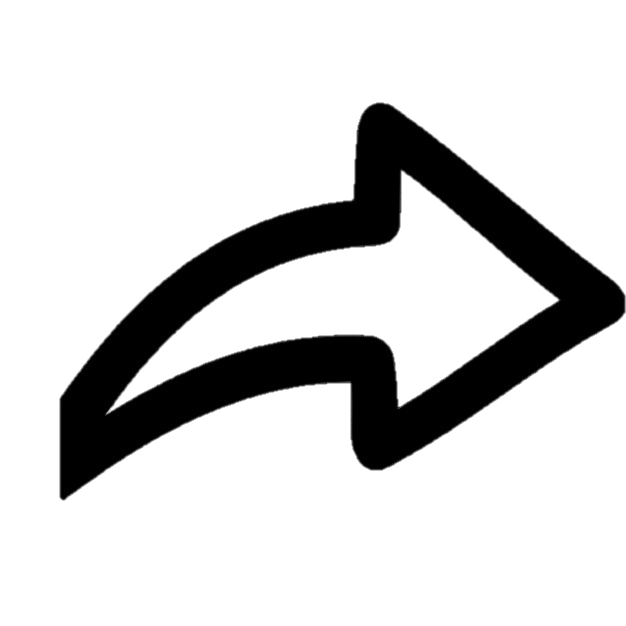 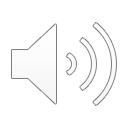 Which team won???